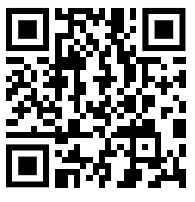 Werkstudent (m/w/d) im Kundenservice

Du möchtest erste praktische Erfahrungen im Kundenservice sammeln 
und suchst einen spannenden Nebenjob neben dem Studium?

Dann werde Teil unseres Teams! Bei uns bekommst du die Chance, Einblicke in den direkten Kundenkontakt zu gewinnen, deine kommunikativen Fähigkeiten weiterzuentwickeln und aktiv zum Erfolg unseres Servicebereichs beizutragen.

Freue dich auf abwechslungsreiche Aufgaben, ein motiviertes Team und ein modernes Arbeitsumfeld, 
in dem deine Ideen willkommen sind.

Die Stelle ist an unserem Hauptstandort in Blieskastel zu besetzten (20 Stunden pro Woche).

Deine Aufgaben im Team:
Unterstützung bei der Auftragsabwicklung und Reklamationsbearbeitung
Bearbeitung von Defektretouren und logistischen Reklamationen
Telefonische Kundenbetreuung und Sicherstellung der Erreichbarkeit
Kaufmännische Unterstützung der technischen Reklamationsabteilung und Servicetechniker
Mitarbeit an Prozessoptimierungen, insbesondere durch den Einsatz von KI-Tools

Das bringst du idealerweise mit:
Laufendes Studium im kaufmännischen oder technischen Bereich
Erste Erfahrung mit SAP, MS Office und idealerweise Microsoft Dynamics
Technisches Verständnis und IT-Affinität von Vorteil
Kommunikationsstärke, Kundenorientierung und eigenständige Arbeitsweise
Flexibilität, Teamgeist und Begeisterung für neue Technologien

Was bieten wir dir?
Max. 20 Stunden pro Woche mit der Möglichkeit die Stunden in den Semesterferien auf Vollzeit 
(37,5 Stunden) aufzustocken
Eine Vergütung von 16,70 Euro pro Stunde
Eine vielseitige Tätigkeit mit interessanten Aufgaben in einem motivierten & professionellen Team
Die Möglichkeit zu lernen und sich über zahlreiche Schulungsmodule in unserer ausgezeichneten, unternehmenseigenen Universität, der Hi! University, weiterzuentwickeln.
Vielfältige Karrierechancen innerhalb des Unternehmens im Rahmen unseres Programms für 
interne Mobilität. 

 Klingt nach dir? Dann bewirb dich jetzt – wir freuen uns auf dich!
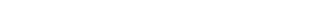